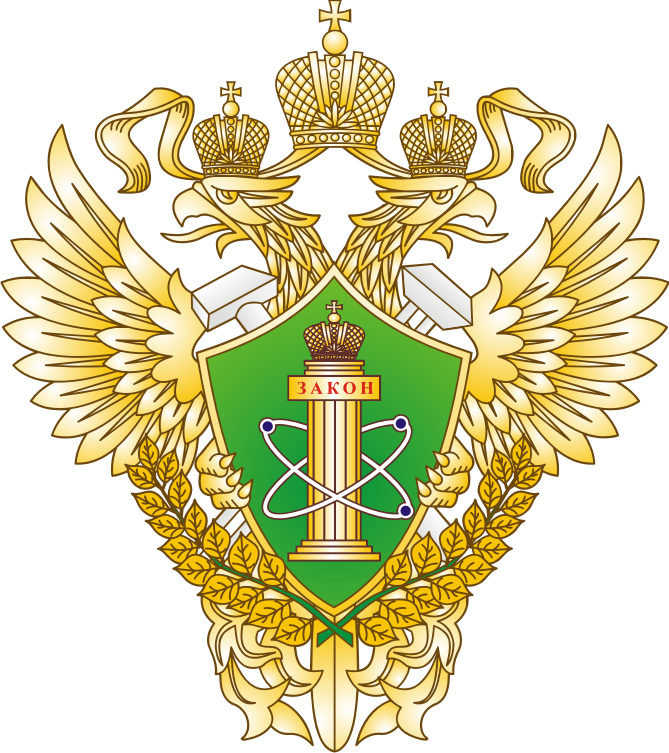 Обзор правоприменительной практики Северо-Западного управления Ростехнадзора за  I квартал 2023 года. Профилактические мероприятия при осуществлении государственного надзора.
ДОКЛАДЧИК: МОСКВИНА МАРИНА ВЛАДИМИРОВНА
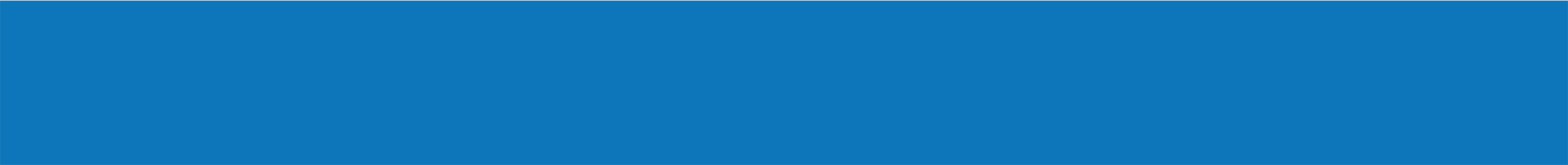 НАПРАВЛЕНИЯ КОНТРОЛЬНО-НАДЗОРНОЙ ДЕЯТЕЛЬНОСТИ
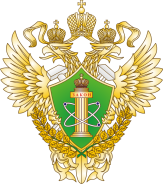 федеральный государственный надзор в области промышленной безопасности;
федеральный государственный строительный надзор;
федеральный государственный энергетический надзор;
федеральный государственный надзор в области безопасности гидротехнических сооружений;
федеральный государственный горный надзор;
федеральный государственный надзор за деятельностью саморегулируемых организаций в области инженерных изысканий, архитектурно-строительного проектирования, строительства, реконструкции, капитального ремонта, сноса объектов капитального строительства;
федеральный государственный надзор за деятельностью саморегулируемых организаций в области энергетического обследования;
федеральный государственный лицензионный контроль (надзор) за деятельностью, связанной с обращением взрывчатых материалов промышленного назначения;
федеральный государственный лицензионный контроль (надзор) за деятельностью по проведению экспертизы промышленной безопасности;
федеральный государственный лицензионный контроль (надзор) за производством маркшейдерских работ.
2
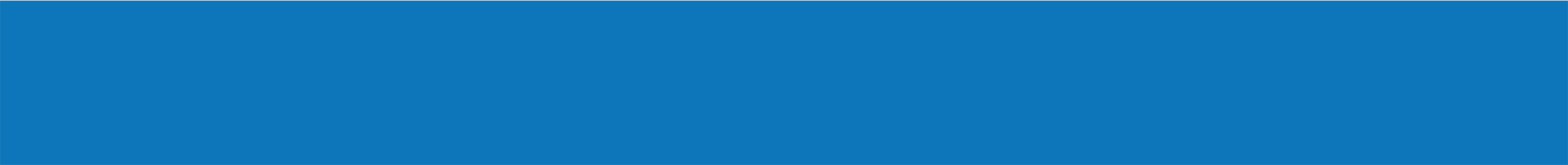 СЕВЕРО-ЗАПАДНОЕ УПРАВЛЕНИЕ РОСТЕХНАДЗОРА
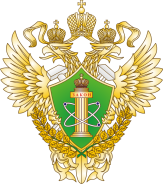 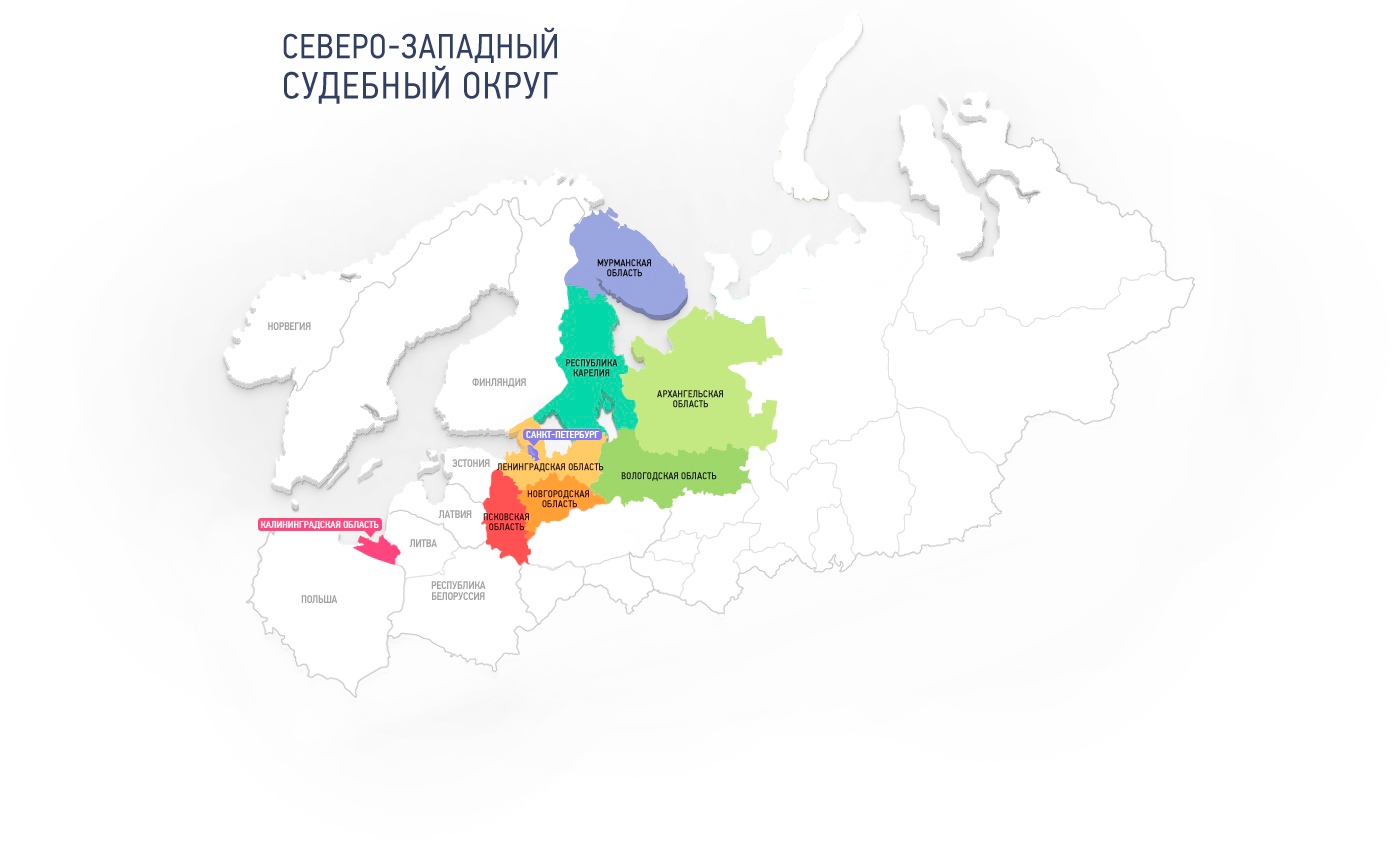 Управление является территориальным органом межрегионального уровня, осуществляющим функции Ростехнадзора на территории: 
Республики Карелия, Архангельской, Вологодской, Калининградской, Ленинградской, Мурманской, Новгородской и Псковской областей, города Санкт-Петербурга, острове Колгуев (Ненецкий автономный округ) и шельфе морей Арктической зоны Российской Федерации
3
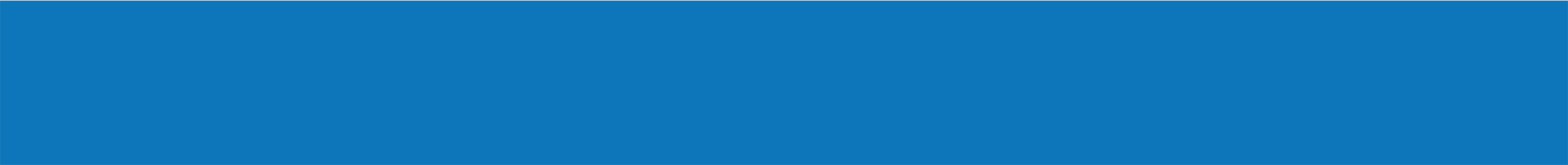 НАДЗОРНАЯ ДЕЯТЕЛЬНОСТЬ НА ПОДНАДЗОРНЫХ ОБЪЕКТАХ СЕВЕРО-ЗАПАДНОГО УПРАВЛЕНИЯ
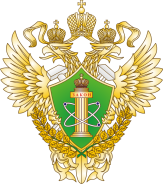 * Проведение проверок в 2022 г. было прекращено по распоряжению правительства РФ № 336 от 10 марта 2022 года.
4
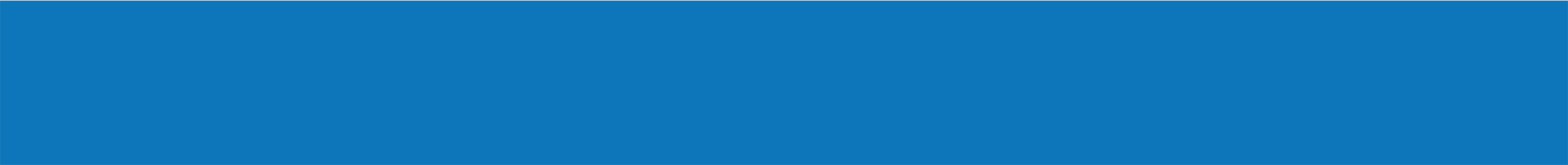 ПРИМЕНЕНИЕ ВИДОВ АДМИНИСТРАТИВНЫХ НАКАЗАНИЙ В 2022 ГОДУ
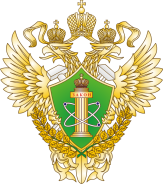 190
Всего наложено административных наказаний
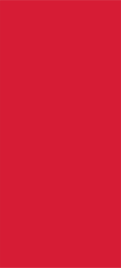 Количество административных штрафов
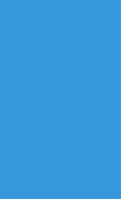 Количество наказаний в виде административного приостановления деятельности
109
81
0
Количество предупреждений
5
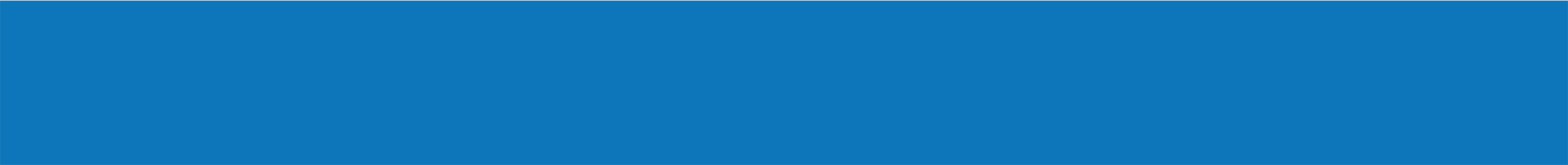 ПОКАЗАТЕЛИ НАДЗОРНОЙ ДЕЯТЕЛЬНОСТИ НА ТЕРРИТОРИИ КАЛИНИНГРАДСКОЙ ОБЛАСТИ ЭН
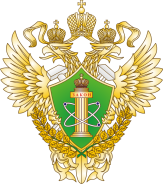 6
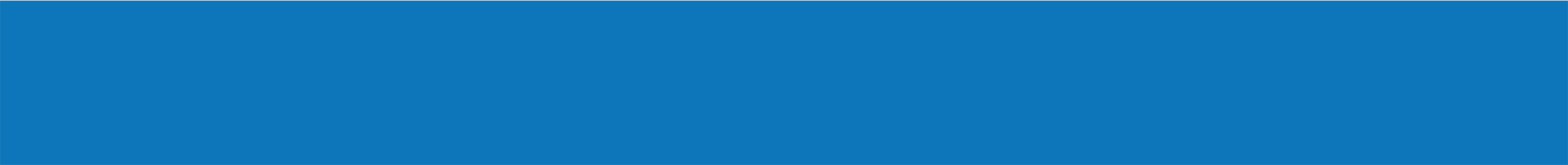 ПОКАЗАТЕЛИ НАДЗОРНОЙ ДЕЯТЕЛЬНОСТИ НА ТЕРРИТОРИИ КАЛИНИНГРАДСКОЙ ОБЛАСТИ ПБ
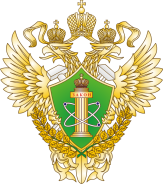 7
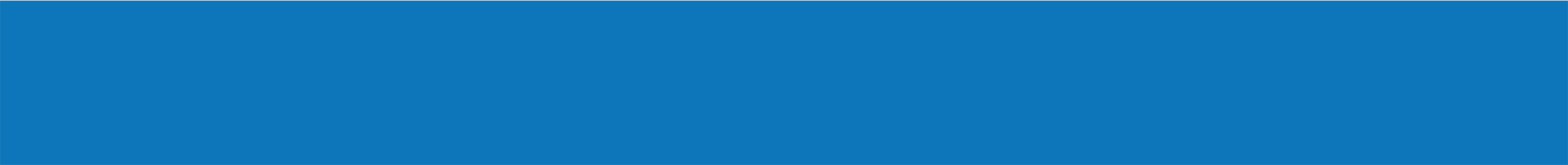 Профилактические мероприятия, предусмотренные Федеральным законом от 31.07.2020 № 248-ФЗ «О государственном контроле (надзоре) и муниципальном контроле в Российской Федерации»
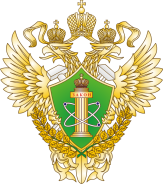 1) Информирование – ПБ, ГТС, Строительный, Горный, Энергетический, ЛК.
2) Обобщение правоприменительной практики – ПБ, ГТС, Строительный, Горный, Энергетический, ЛК.
3) Меры стимулирования добросовестности – ПБ, ГТС.
4) Объявление предостережения – ПБ, ГТС, Строительный, Горный, Энергетический, ЛК.
5) Консультирование – ПБ, ГТС, Строительный, Горный, ЛК.
6) Самообследование – по видам надзора, осуществляемым Ростехнадзором, не проводится.
7) Профилактический визит – Строительный, Горный, ЛК.
Сокращения:
ПБ – федеральный государственный надзор в области промышленной безопасности;
ГТС – федеральный государственный надзор в области безопасности гидротехнический сооружений;
ЛК – лицензионный контроль за производством маркшейдерских работ; лицензионный контроль за деятельностью по проведению экспертизы промышленной безопасности;  лицензионный контроль  за деятельностью, связанной с обращением взрывчатых материалов промышленного назначения.
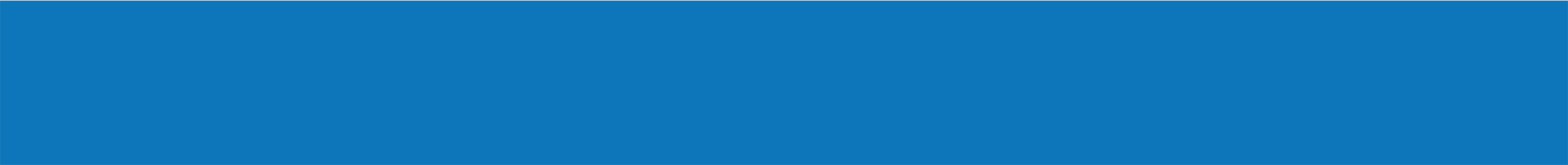 ОБЪЯВЛЕНИЕ ПРЕДОСТЕРЕЖЕНИЙ
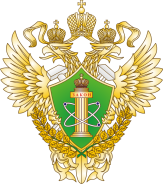 В случае наличия у надзорного органа сведений о готовящихся нарушениях обязательных требований или признаках нарушений обязательных требований и (или) в случае отсутствия подтвержденных данных о том, что нарушение обязательных требований причинило вред (ущерб) охраняемым законом ценностям либо создало угрозу причинения вреда (ущерба) охраняемым законом ценностям, надзорный орган объявляет контролируемому лицу предостережение о недопустимости нарушения обязательных требований и предлагает принять меры по обеспечению соблюдения обязательных требований.
! Не может содержать требование представления контролируемым лицом сведений и документов.
! Контролируемое лицо вправе подать в контрольный (надзорный) орган возражение в отношении предостережения о недопустимости нарушения обязательных требований.
Возражения рассматриваются в течение 20 рабочих дней.
! Срок подачи возражений ограничен в некоторых видах надзора, а именно дается 3 рабочих дня для направления с момента получения предостережения, выданного в рамках горного надзора, надзора за безопасностью ГТС, энергетического надзора, 15 рабочих дней определено на подачу возражений в Ростехнадзор в рамках строительного надзора.
В I квартале 2022 года Северо-Западным управлением Ростехнадзора было выдано 116 предостережений, в I квартале 2023 года – 210.
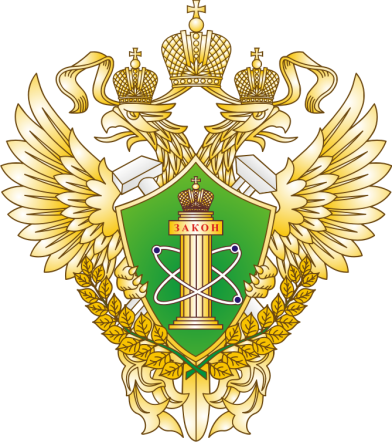 СПАСИБО ЗА ВНИМАНИЕ
10